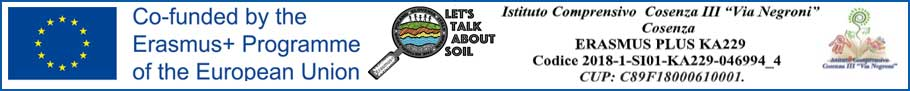 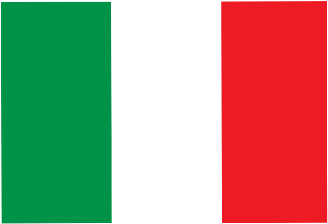 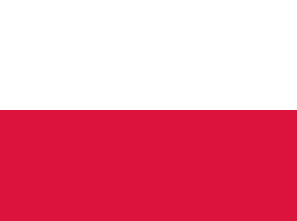 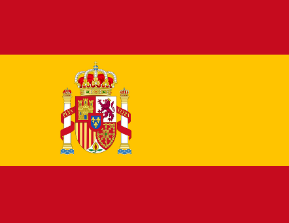 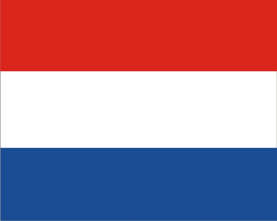 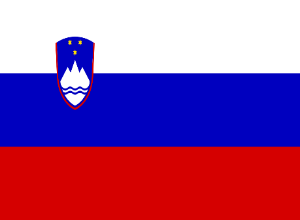 LET'S INTRODUCE…
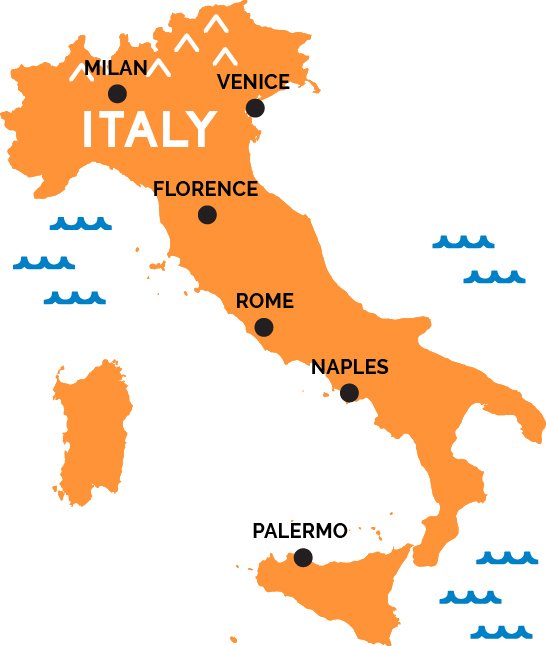 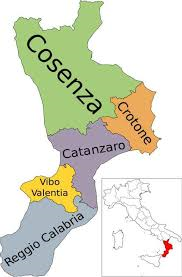 COSENZA
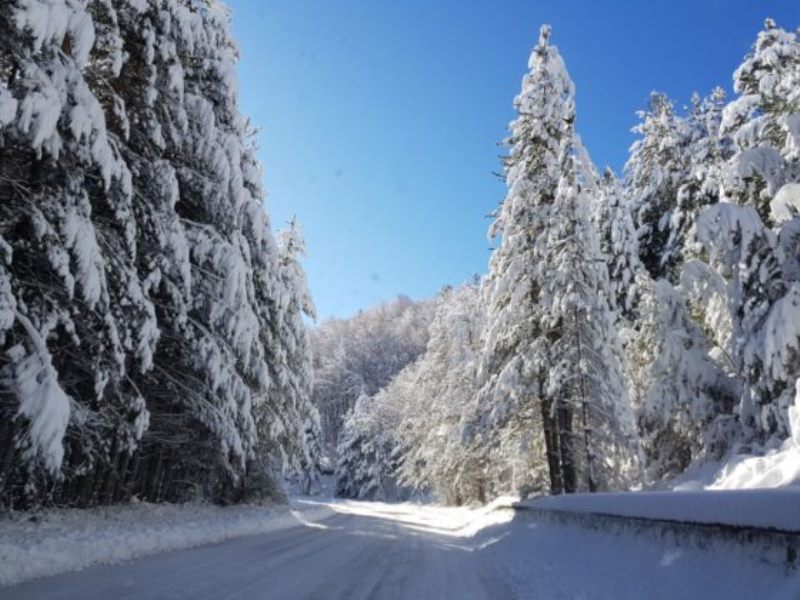 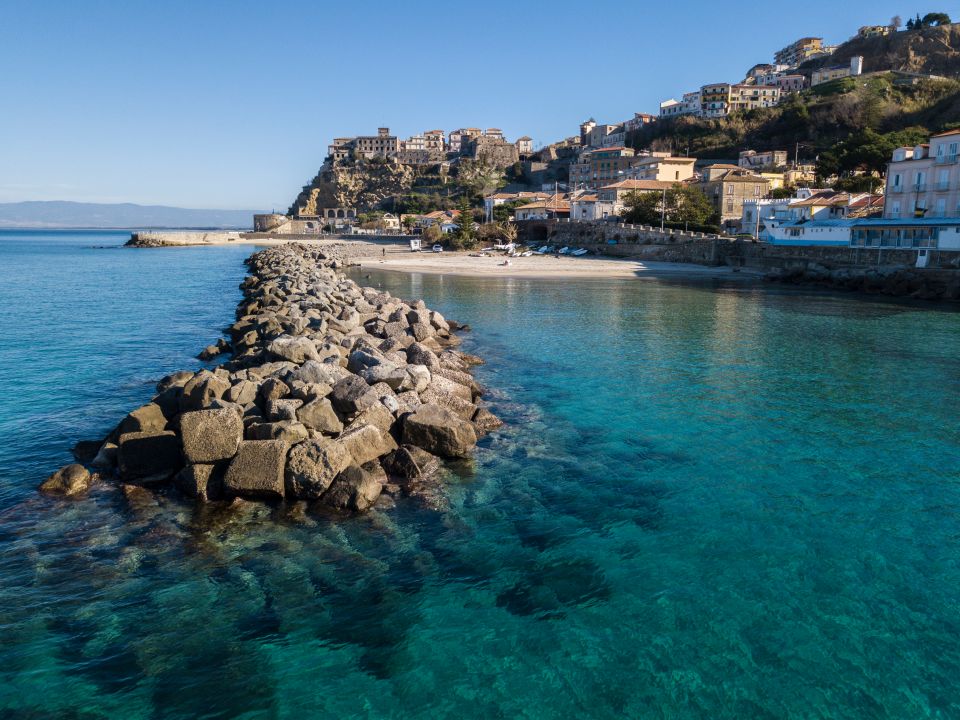 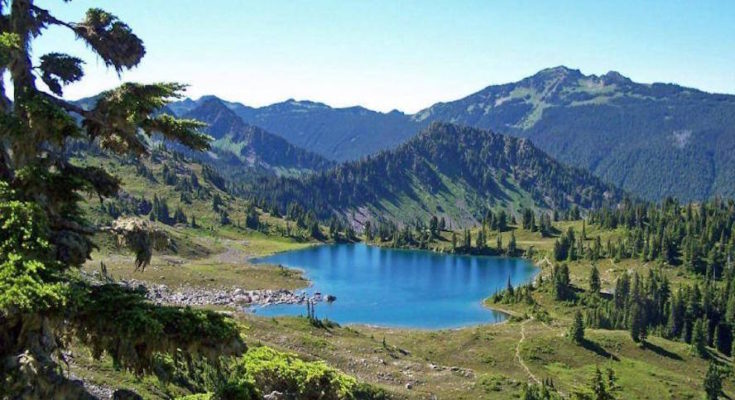 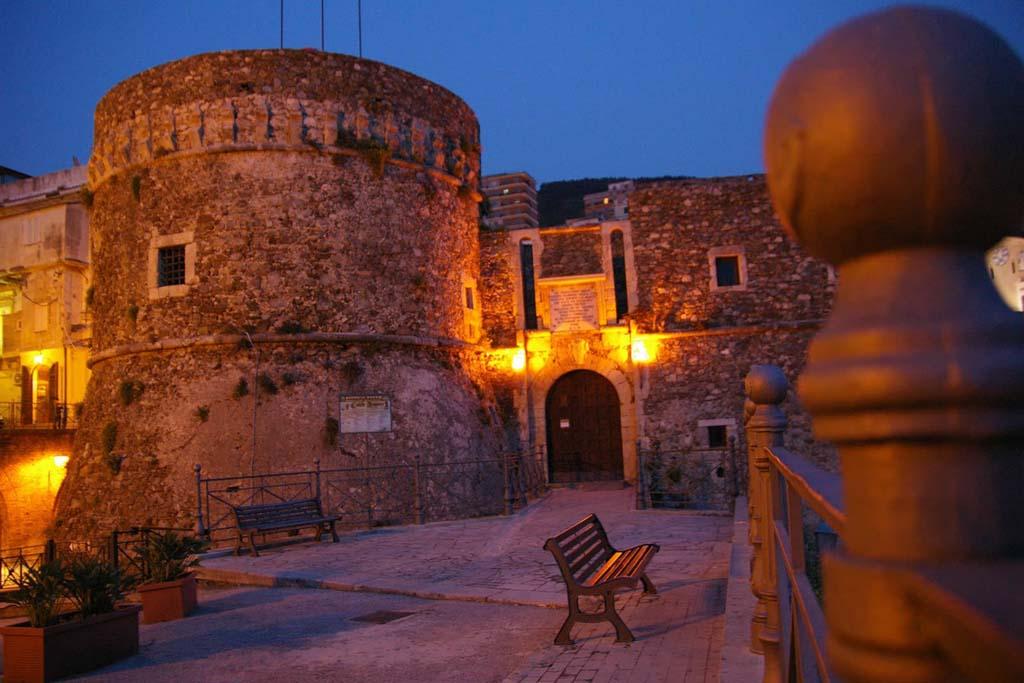 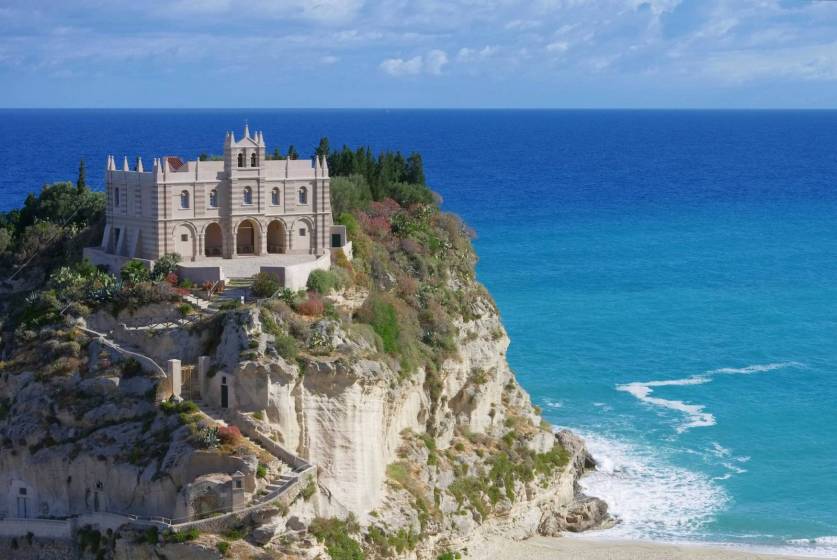 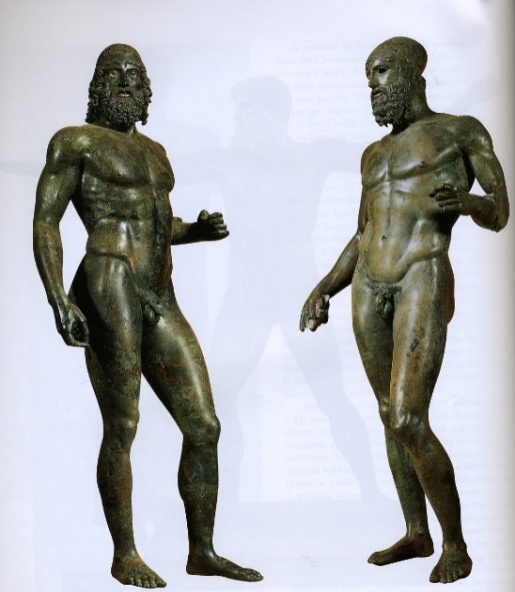 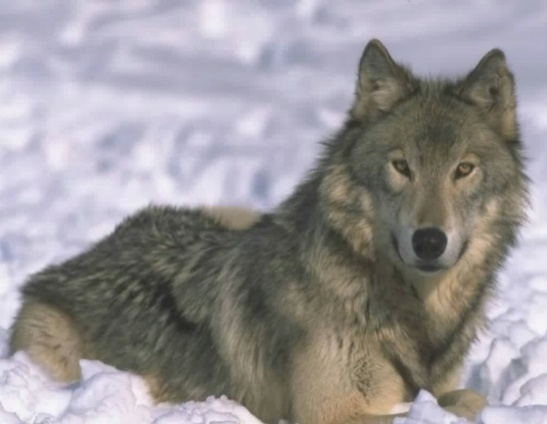 Our School: I.C. Cosenza III – Via Negroni
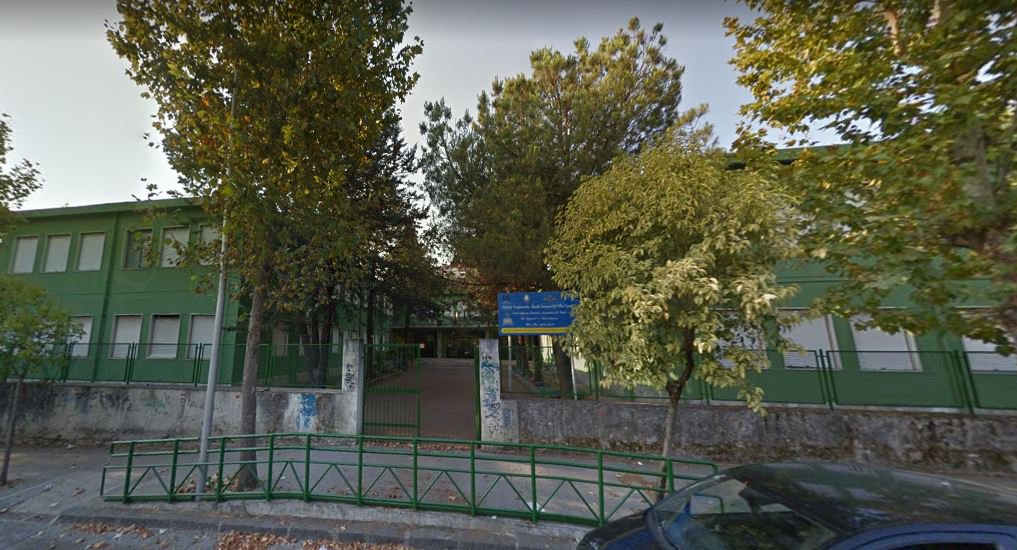 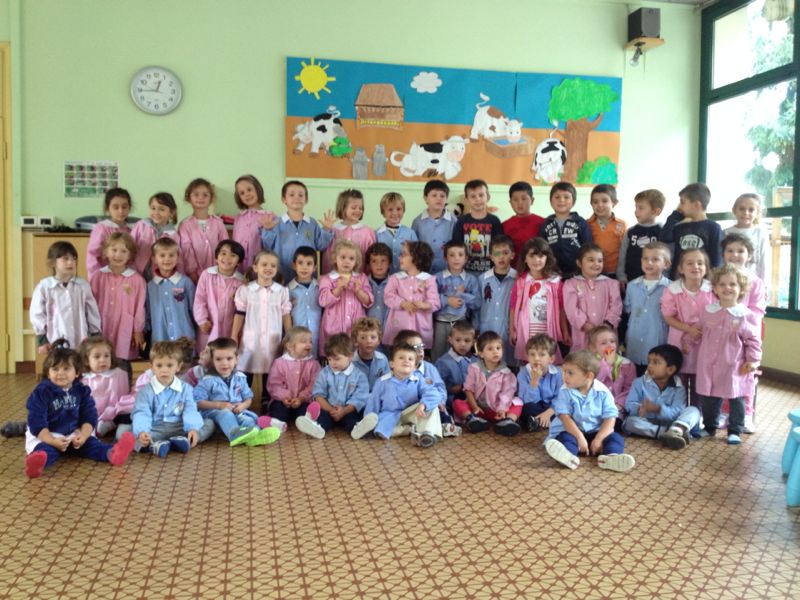 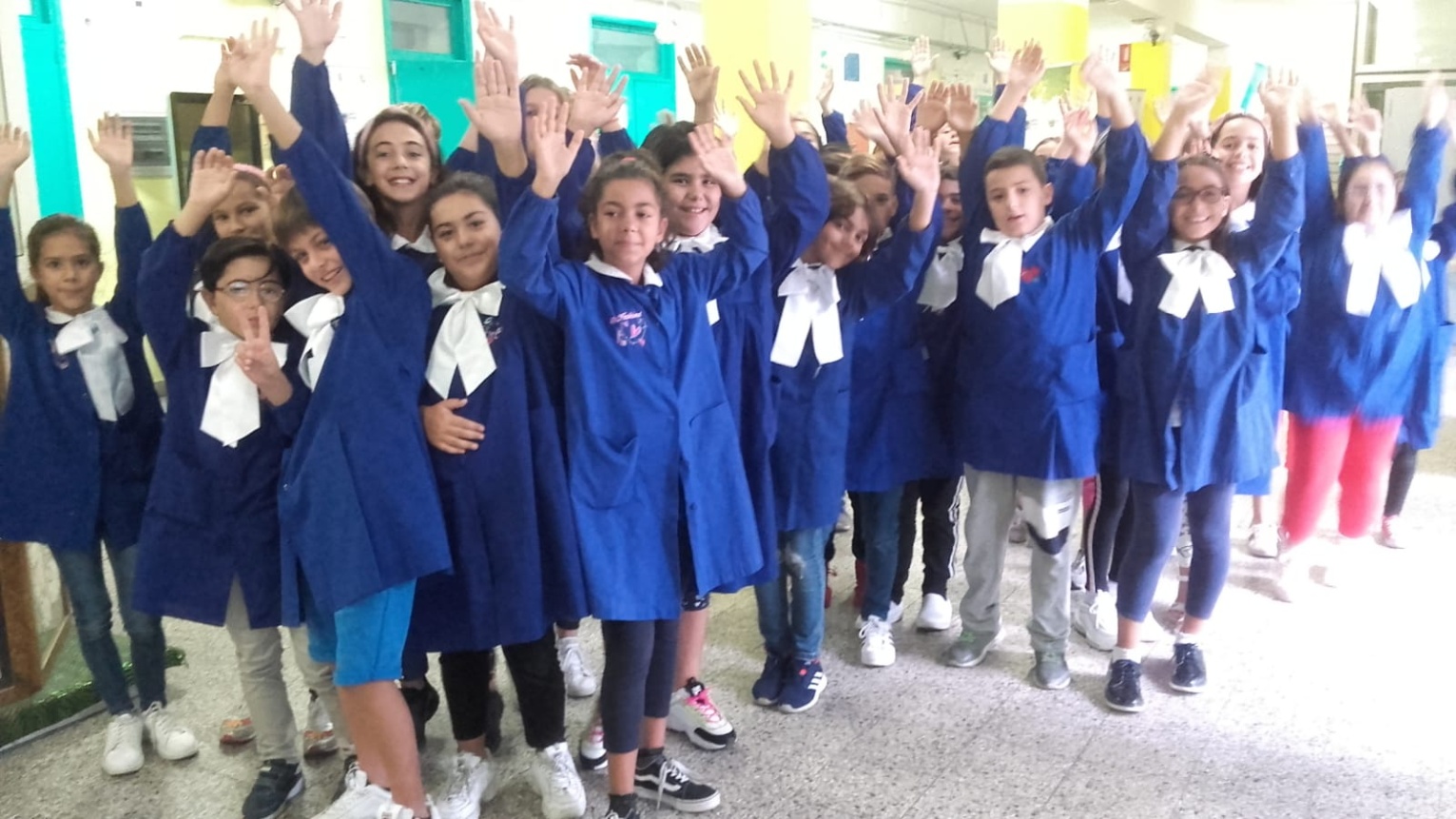 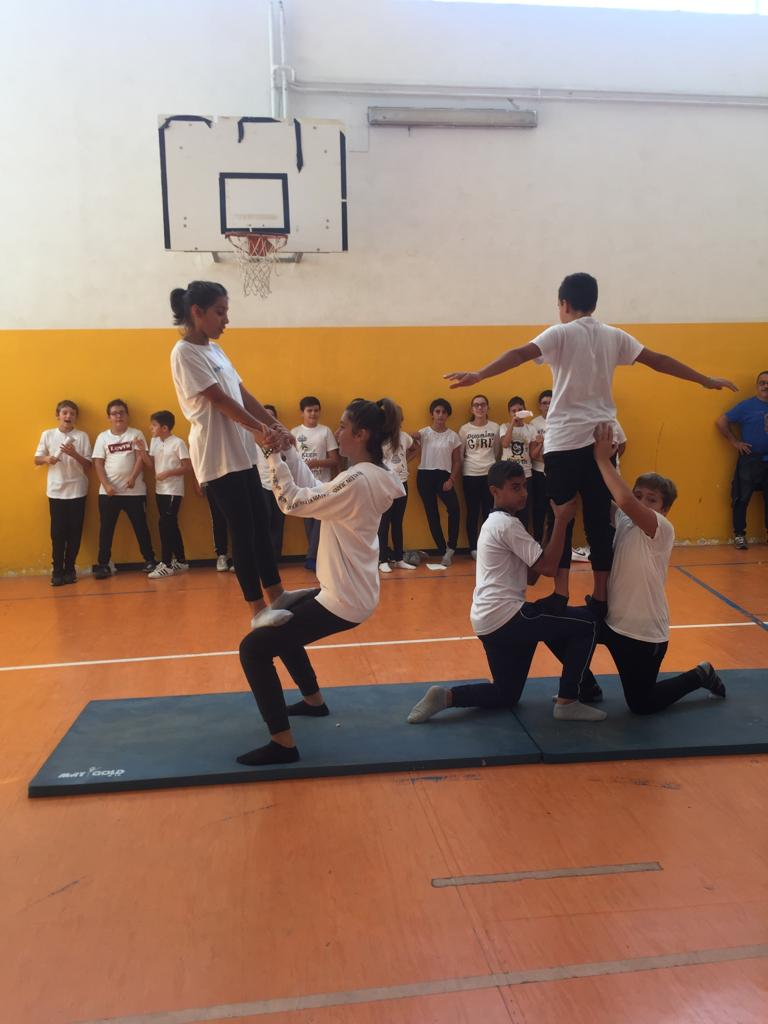 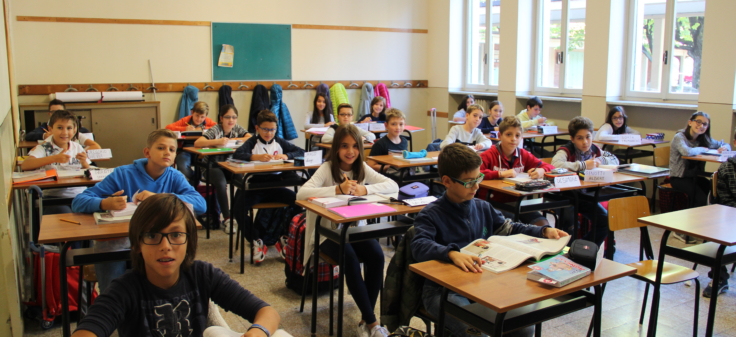 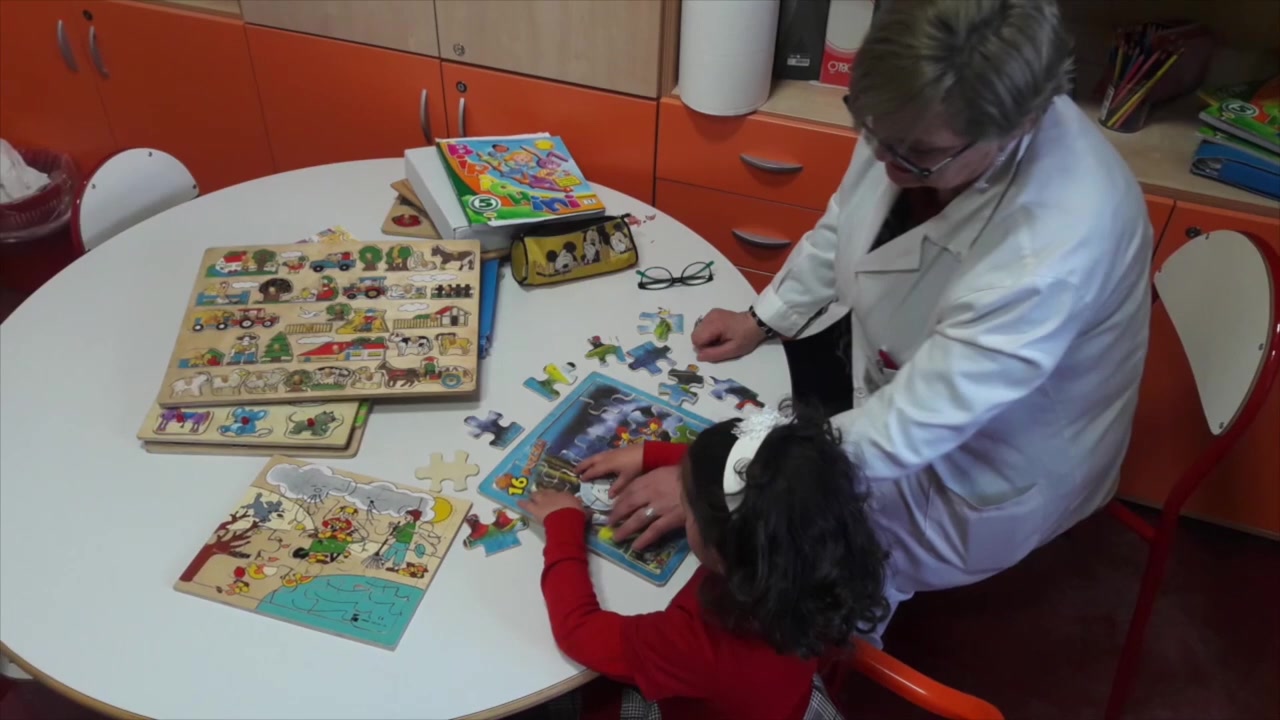 >> School in hospital
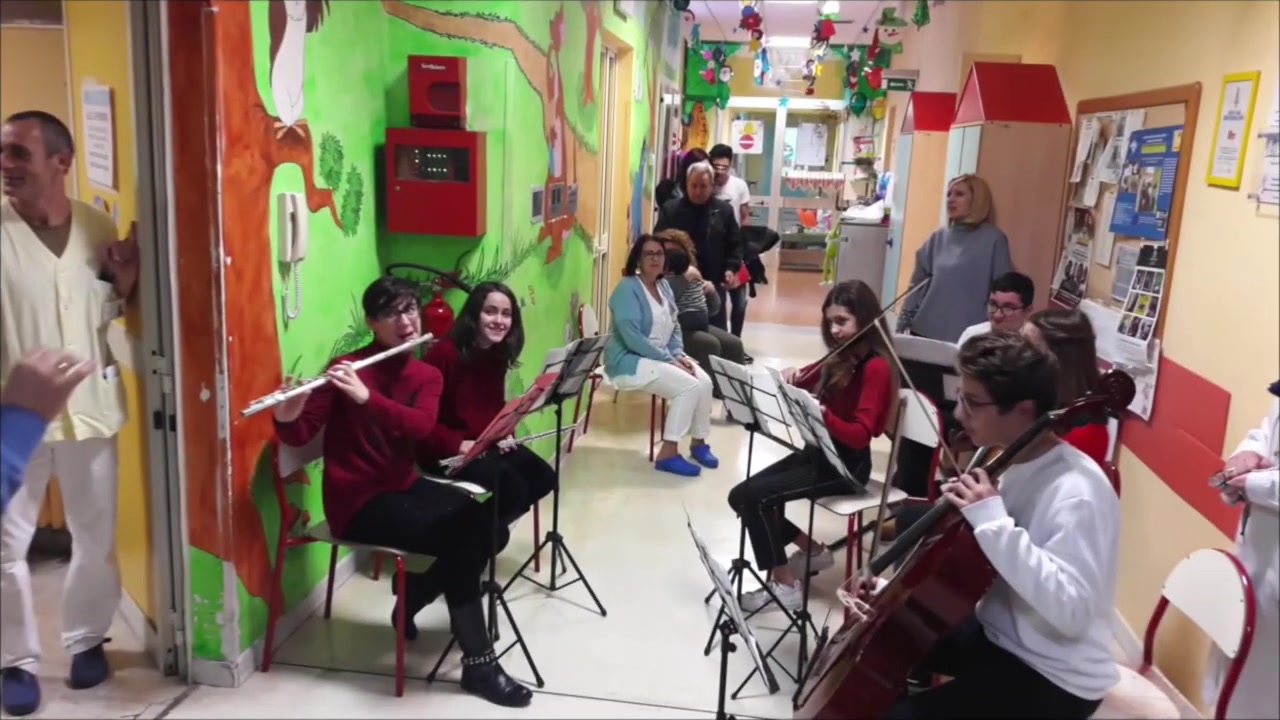 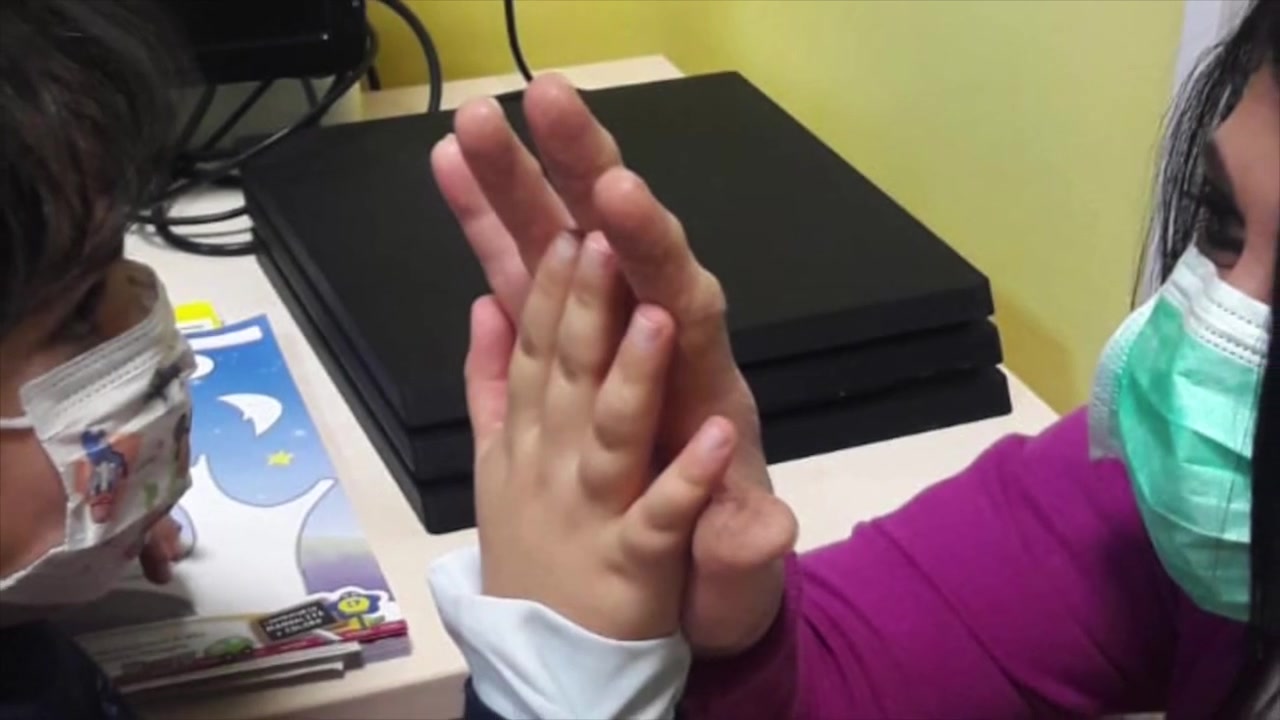 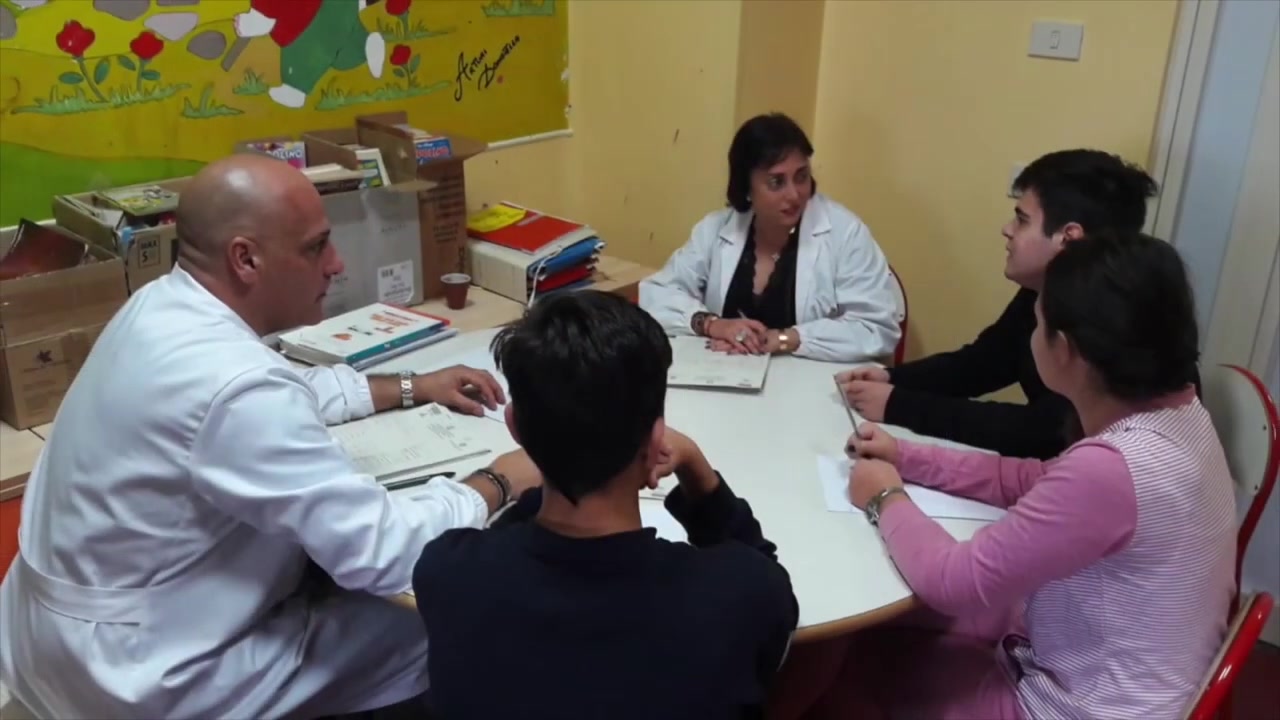 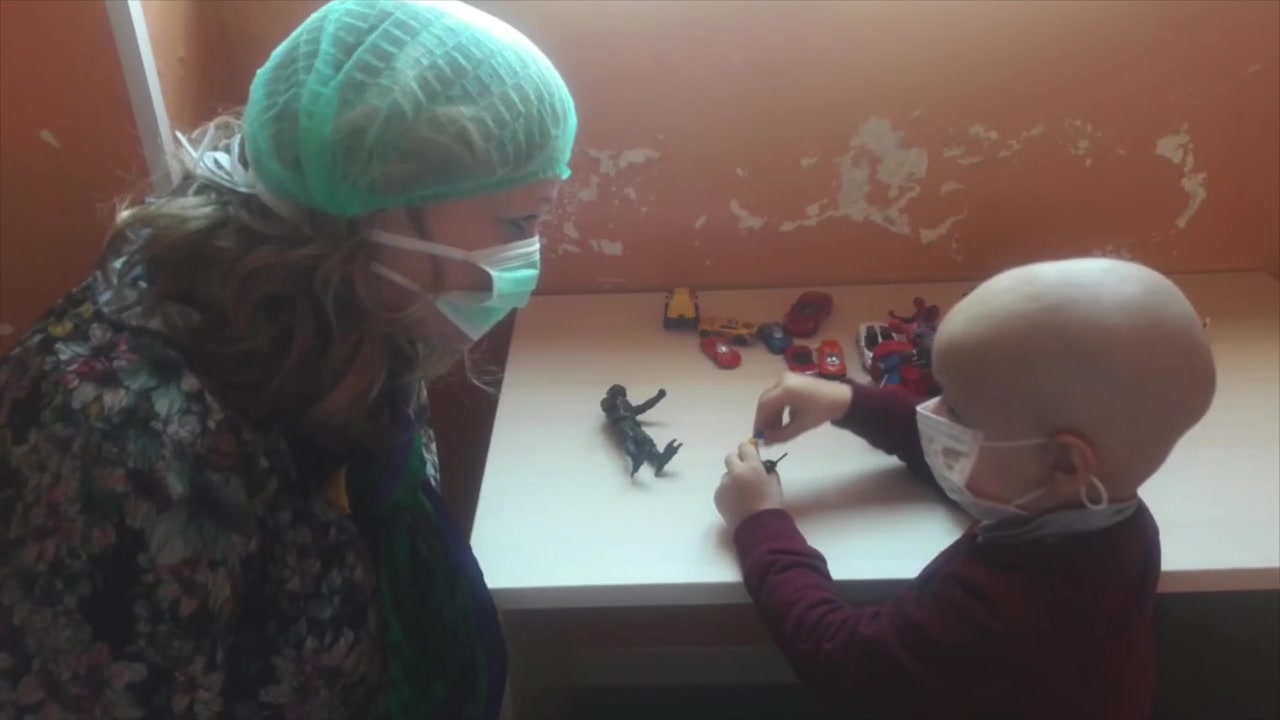